স্বাগতম
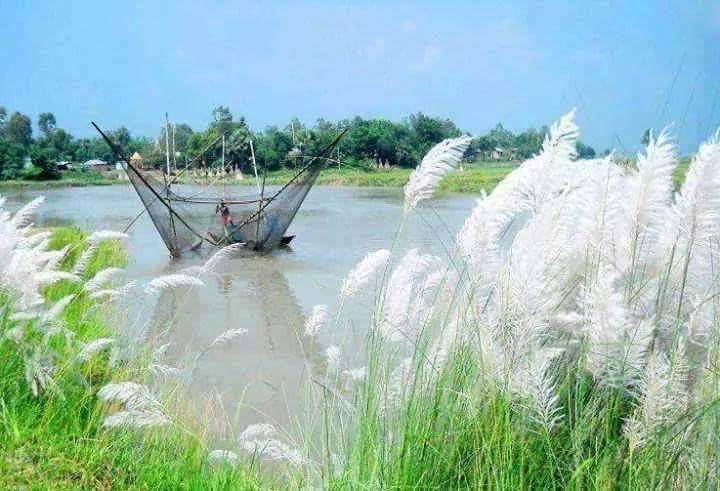 শিক্ষক পরিচিতি
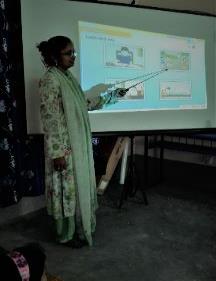 শ্রেণি :চতুর্থ     
বিষয়  :বাংলা 



বাংলাদেশের প্রকৃতি 
পাঠ্যাংশঃ  বর্ষার পর আসে----পৃথিবীর আর কোথাও নেই।
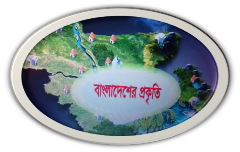 হিমিয়া আফরিন
সহকারি  শিক্ষক 
দিঘলিয়া (দঃ) সরকারি প্রাথমিক বিদ্যালয় 
দিঘলিয়া,খুলনা।
শিখন ফল
শোনাঃ ১.১.১—যুক্তব্যঞ্জন সহযোগে গঠিত শব্দশুনে বুঝতে পারবে।
          ১.৩.৬--শুদ্ধ উচ্চারণে প্রশ্ন করতে ও উত্তর দিতে পারবে।
          ৩.৪.১  বাংলাদেশের প্রকৃতির বৈশিষ্ট্য বিষয়ে শুনে বুঝতে পারবে।
বলাঃ ১.১.১- যুক্তব্যঞ্জন  সহযোগে তৈরী শব্দ স্পষ্ট ও শুদ্ধভাবে বলতে পারবে।
      
        ২.৭.১- বাংলাদেশের প্রকৃতির বৈশিষ্ট্য সম্পর্কে বলতে পারবে। 
পড়াঃ ১.৩.১ -যুক্তব্যঞ্জনবর্ণ সংবলিত শব্দ পড়তে পারবে।
       
লেখাঃ
        ১.৫.১ – পাঠে ব্যবহৃত শব্দ দিয়ে নতুন নতুন বাক্য লিখতে পারবে।
One Day One Word
গ্রীষ্ম----গরমের সময়।রোদ। গ্রীষ্মের দুপুরে খুব গরম লাগে।
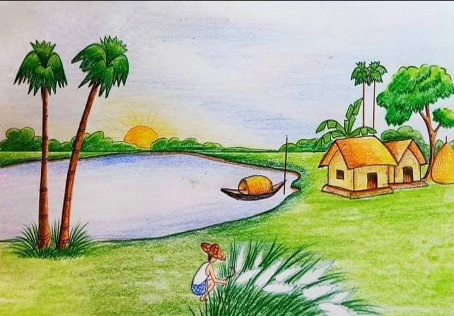 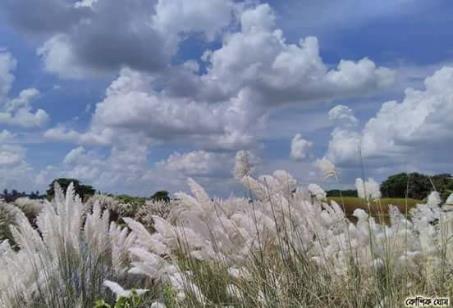 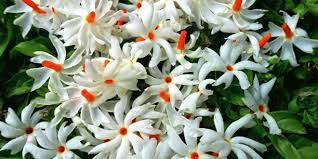 শরৎকাল
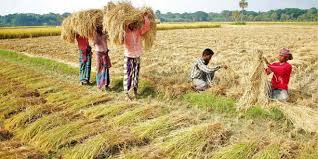 হেমন্তকাল
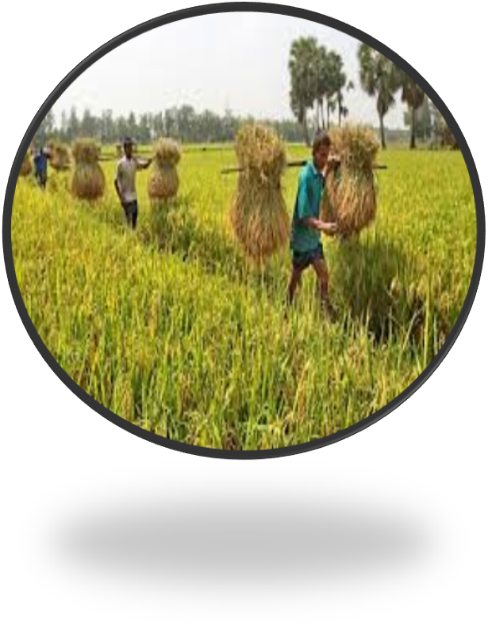 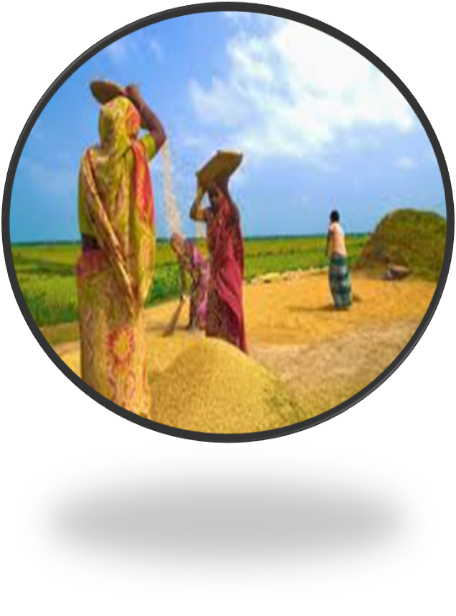 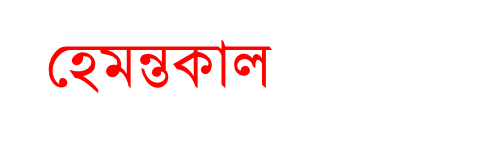 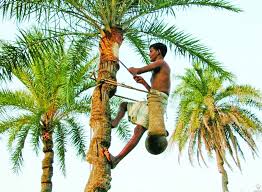 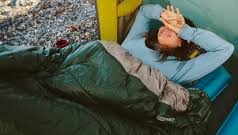 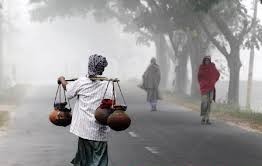 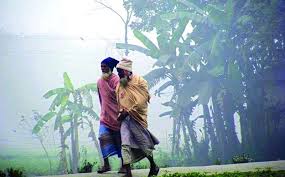 শীতকাল
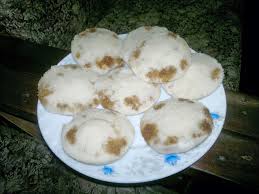 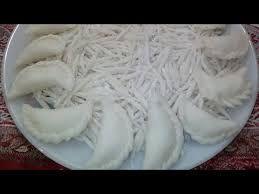 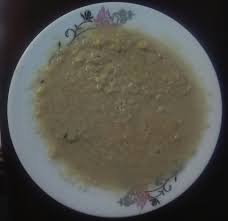 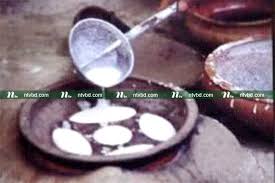 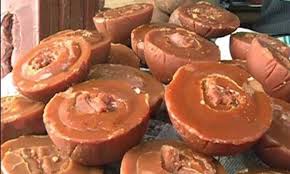 শীতকালের পিঠা-পায়েস
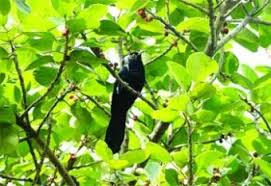 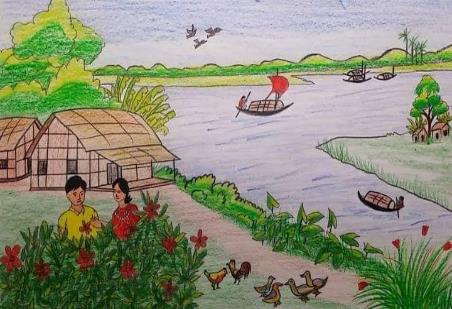 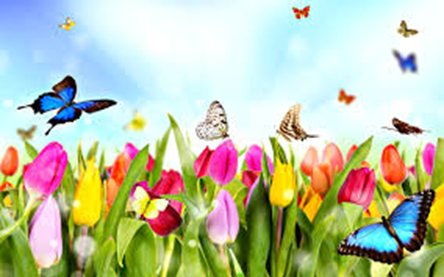 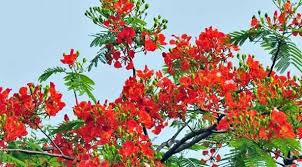 বসন্তকাল
যুক্তবর্ণ গুলো দিয়ে গঠিত শব্দ গুলি পড়ি এবং লিখি
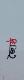 শূন্যস্থান পূরন  করিঃ
 
১। বাংলাদেশ --------- ঋতুর  দেশ । 
২। হেমন্ত ---------ঋতু ।
৩। প্রতিটি ঋতু হয়---------মাসে।  
৪। শীতকালে------হাওয়া বয়।
৫। বসন্তে-----ডাকে।
দুই
সোনালি ধানের
ষড়
কোকিল
উত্তুরে
শব্দগুলো দিয়ে বাক্য তৈরি করিঃ
ডান দিক থেকে শব্দ বেছে নিয়ে বাঁ দিকের শব্দের সঙ্গে মিল করোঃ
পিঠা
শীতকালে
যাওয়া
কোকিল ডাকে
বসন্তে
আসা
পুলি
খেজুরের রস
দলীয় কাজঃ নিচের প্রশ্নগুলোর উত্তর বলি 
 
১। বাংলাদেশে বছরে কয়টি ঋতু আসে যায় এবং কী কী?
২। শীতকালে কী কী পিঠা পাওয়া যায়? 
৩। শরৎকালে মেঘ কী করে?
বাড়ির কাজ 
বসন্তঋতু  সম্পর্কে ৫টি বাক্য লিখে আনবে বাড়ি থেকে।
ধন্যবাদ
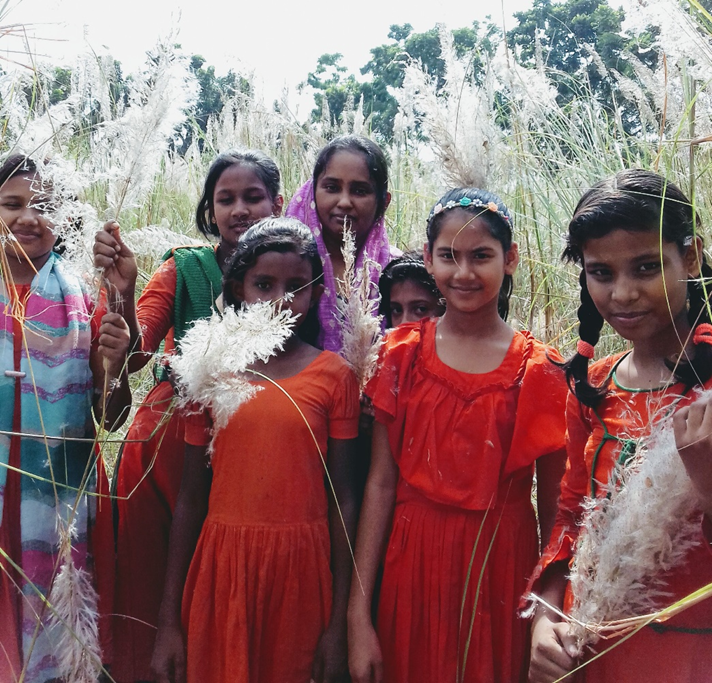